Data Analytics
National Academy of Indian Railways
Workshop on 'New Financial Initiatives' in Indian Railways
For
Principal/ Coordinating FA&CAOs 
23 December 2015
There are
Lies
Damned lies; and?
Statistics
23-Dec-15
Data Analytics - NAIR
2
Data Analytics
What do you understand by it?
23-Dec-15
Data Analytics - NAIR
3
Plan for the session
23-Dec-15
Data Analytics - NAIR
4
An example from Railways
Not Financial Data
23-Dec-15
Data Analytics - NAIR
5
An illustration
Accidents on Indian Railways
23-Dec-15
Data Analytics - NAIR
6
Cause wise Analysis of Consequential Train Accidents over IR
(2006-07 to 2014-15)
23-Dec-15
Data Analytics - NAIR
7
23-Dec-15
Data Analytics - NAIR
8
23-Dec-15
Data Analytics - NAIR
9
23-Dec-15
Data Analytics - NAIR
10
Consequential Accidents over the years
23-Dec-15
Data Analytics - NAIR
11
23-Dec-15
Data Analytics - NAIR
12
Consequential Accidents over the years
23-Dec-15
Data Analytics - NAIR
13
Consequential Accidents over the years
23-Dec-15
Data Analytics - NAIR
14
Seasonal variations?
A widely prevalent belief

Specific types of accidents have higher frequency in different times of the year
23-Dec-15
Data Analytics - NAIR
15
23-Dec-15
Data Analytics - NAIR
16
23-Dec-15
Data Analytics - NAIR
17
23-Dec-15
Data Analytics - NAIR
18
23-Dec-15
Data Analytics - NAIR
19
23-Dec-15
Data Analytics - NAIR
20
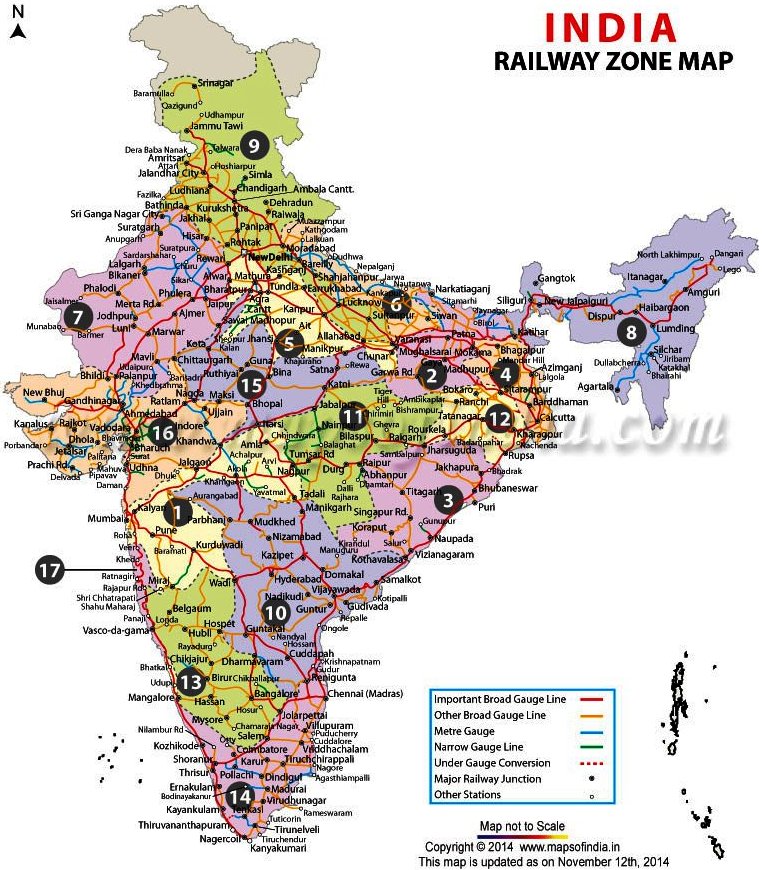 May-June
23-Dec-15
Data Analytics - NAIR
21
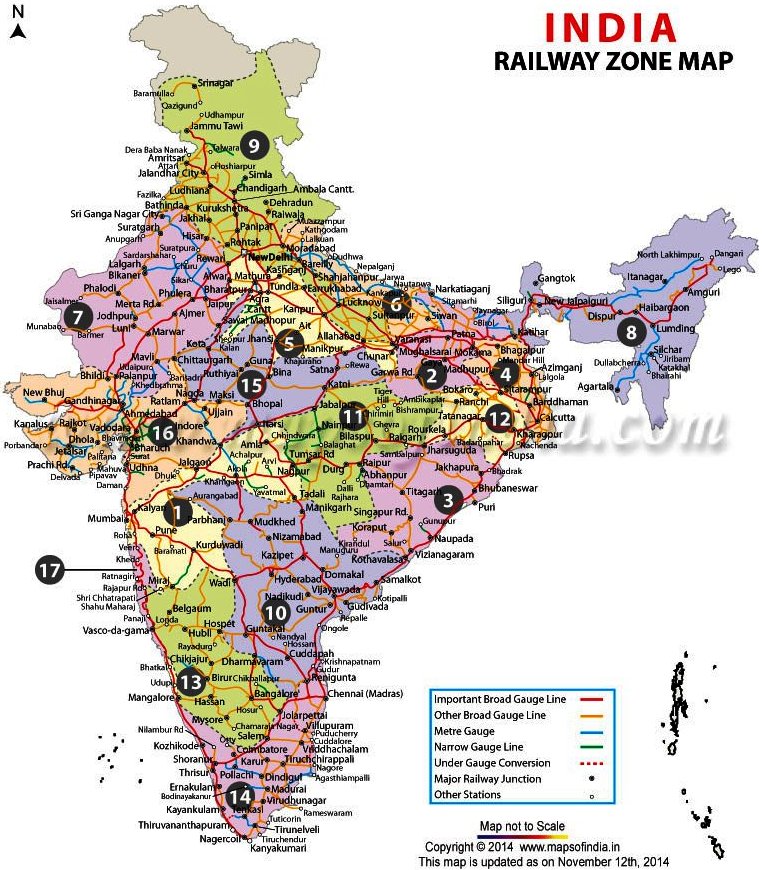 July-September
23-Dec-15
Data Analytics - NAIR
22
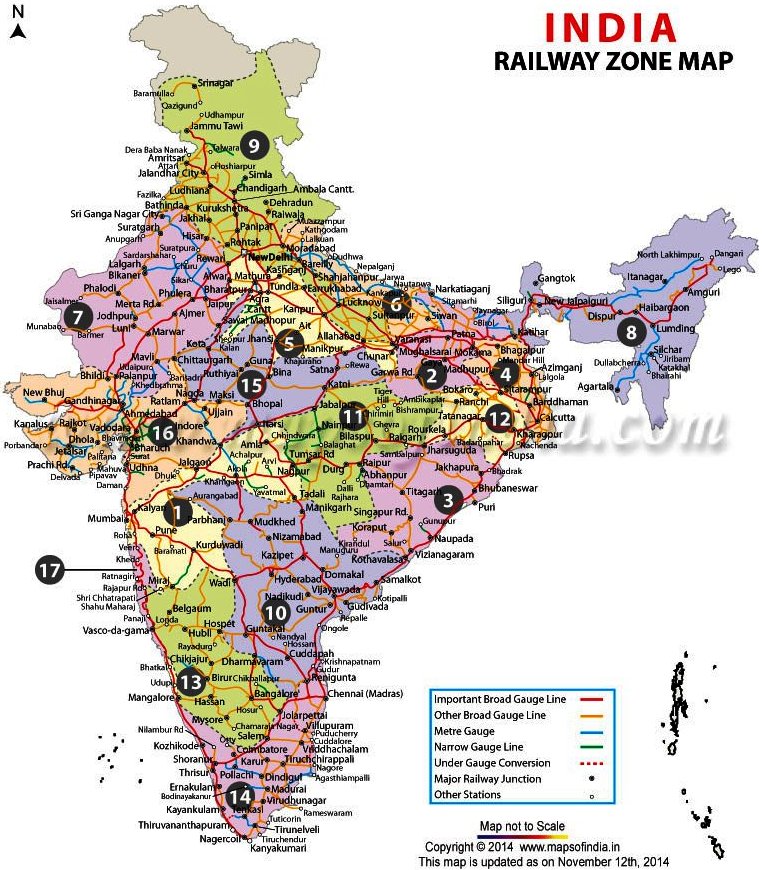 December - January
23-Dec-15
Data Analytics - NAIR
23
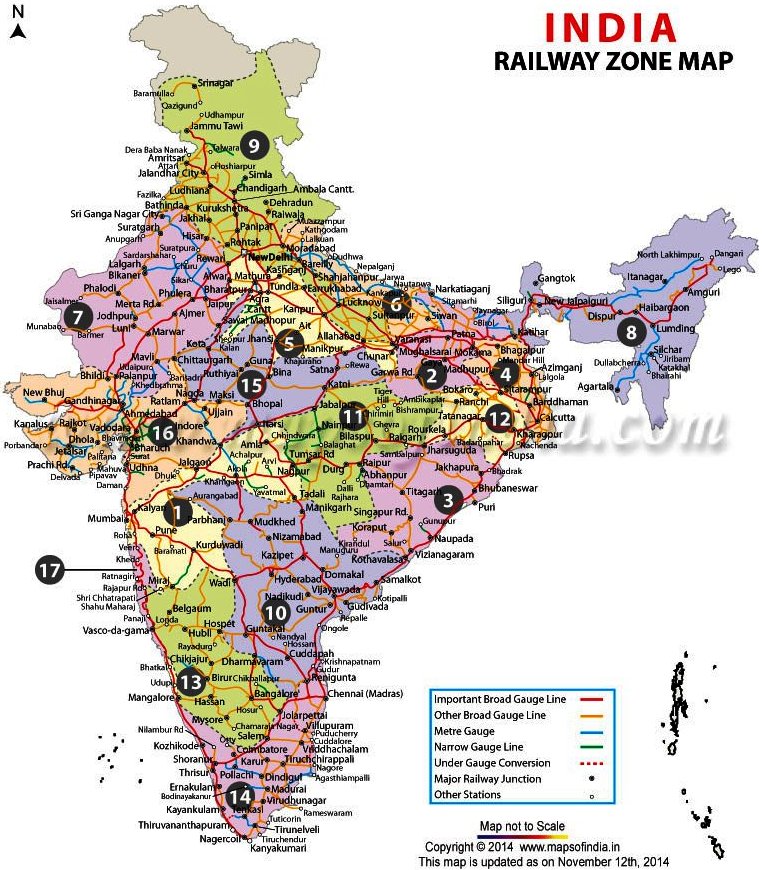 March – April
October - November
23-Dec-15
Data Analytics - NAIR
24
Month-wise distribution of Different types of Accidents in the period 2006-2015
23-Dec-15
Data Analytics - NAIR
25
Month-wise distribution of Different types of Accidents in the period 2006-2015
23-Dec-15
Data Analytics - NAIR
26
23-Dec-15
Data Analytics - NAIR
27
23-Dec-15
Data Analytics - NAIR
28
23-Dec-15
Data Analytics - NAIR
29
23-Dec-15
Data Analytics - NAIR
30
Causes of Accidents 2006-2015: Trends
23-Dec-15
Data Analytics - NAIR
31
Causes of Accidents 2006-2015: Trends
23-Dec-15
Data Analytics - NAIR
32
Derailments
Cause-wise Analysis
(2006-07 to 2014-15)
23-Dec-15
Data Analytics - NAIR
33
Manned LC  Accidents
Cause wise Analysis
(2006-07 to 2014-15)
23-Dec-15
Data Analytics - NAIR
34
Unmanned LC  Accidents
Cause wise Analysis
(2006-07 to 2014-15)
23-Dec-15
Data Analytics - NAIR
35
Preventive Measures To Curb UMLCs
As on 01.04.2015, there were approximately 29487 LC on IR out of which 19047 (64.6%) are Manned and 10440 (35.4%) are Unmanned. 
 Progress made in elimination of LC in last 5 years & up to July, 2015 by Closure, Merger, Subway and Manning are as under
23-Dec-15
Data Analytics - NAIR
36
Data Analytics
23-Dec-15
Data Analytics - NAIR
37
What is data analytics?
Derive meaning from data by incorporating
Statistics
Mining of data
Visualisation
Extracting actionable data in a manner that supports decision-making
23-Dec-15
Data Analytics - NAIR
38
What is data analytics?
Massive expansion in the ability of computers to handle data leading to certain other crucial items now becoming possible:
Machine Learning
Database engineering
All this to solve complex problems
23-Dec-15
Data Analytics - NAIR
39
What is data analytics?
Caters to Big Data with a view to capturing major and seemingly minor relationships of 	performance indices
Caters to day to day reporting needs
Caters to ad hoc querying
Provides analytical dashboards and alerts
Provides comprehensive information and actionable insights for taking informed decisions
23-Dec-15
Data Analytics - NAIR
40
What has changed?
More powerful computers
Methods to obtain data directly from source
Data feeds available from diverse sources
Algorithms to extract information from unstructured data
23-Dec-15
Data Analytics - NAIR
41
4 Vs of Big Data
23-Dec-15
Data Analytics - NAIR
42
Insights into the data
Traditional business intelligence
What happened?
Diagnostic analytics
Why is it happening?
Predictive
What will happen in future?
Prescriptive
What should we do?
23-Dec-15
Data Analytics - NAIR
43
Communication Flow in Analytics
Analytics Team
Functional User
Functional Analyst
providing liaison between User and Technology Team
Technology team
Software Programmers
to extract data from databases and prepare it for analytical models
Data Scientists
to decide choice of model and provide interpretation of analytical output in 	functional terms
Statistical Analysts/Econometricians
for developing appropriate logical and physical data models
Quantico Analysis Team
testing the quality of product from non-functional point of view
Present
Action?
Delays in access to data
Limited electronic filing and diary
Limited integration with policy and financials
Multiple manual processes to enter, correct, extract and analyze data
Delayed decision making based on limited information and insights
23-Dec-15
Data Analytics - NAIR
46
Possibilities in future
Action
Shorter duration for analysis
Shorter time-lapse for decision
Quality of data analysis provides decision support
Continuous feedback on decisions taken
Rapid course correction if needed
Easier launching of new initiatives
23-Dec-15
Data Analytics - NAIR
47
Features determining analytics maturity
Use of real time data
Electronic filing and diary in a centralised model for each business
Information integrated across the organization
Advanced modeling techniques used to evaluate across functional areas
Fully simulated business operations to evaluate decisions
A crucial tool
Digital Dashboard
23-Dec-15
Data Analytics - NAIR
49
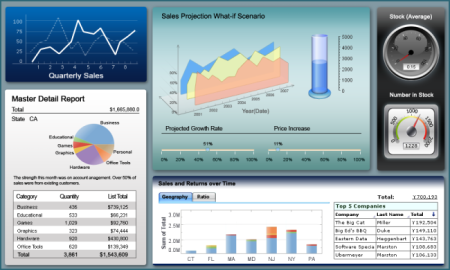 23-Dec-15
Data Analytics - NAIR
50
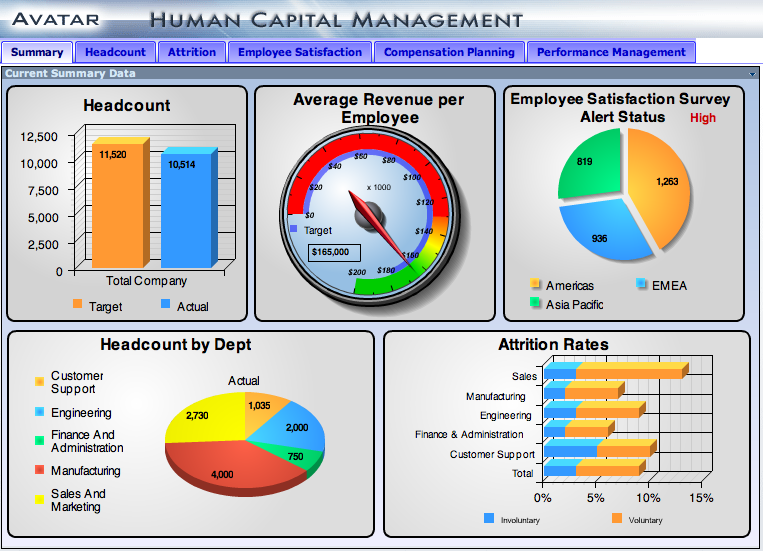 23-Dec-15
Data Analytics - NAIR
51
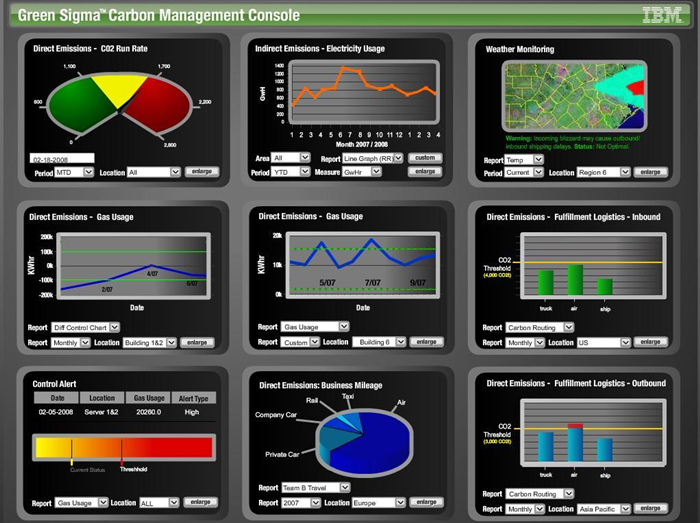 23-Dec-15
Data Analytics - NAIR
52
The Digital Dashboard
Visual depiction
Timely alerts
Multi device
Drilldown capability
23-Dec-15
Data Analytics - NAIR
53
The Digital Dashboard
Relevance
Right insight at the right time
Convenience
Readily available when needed
Validation
Checked for errors and model validity
23-Dec-15
Data Analytics - NAIR
54
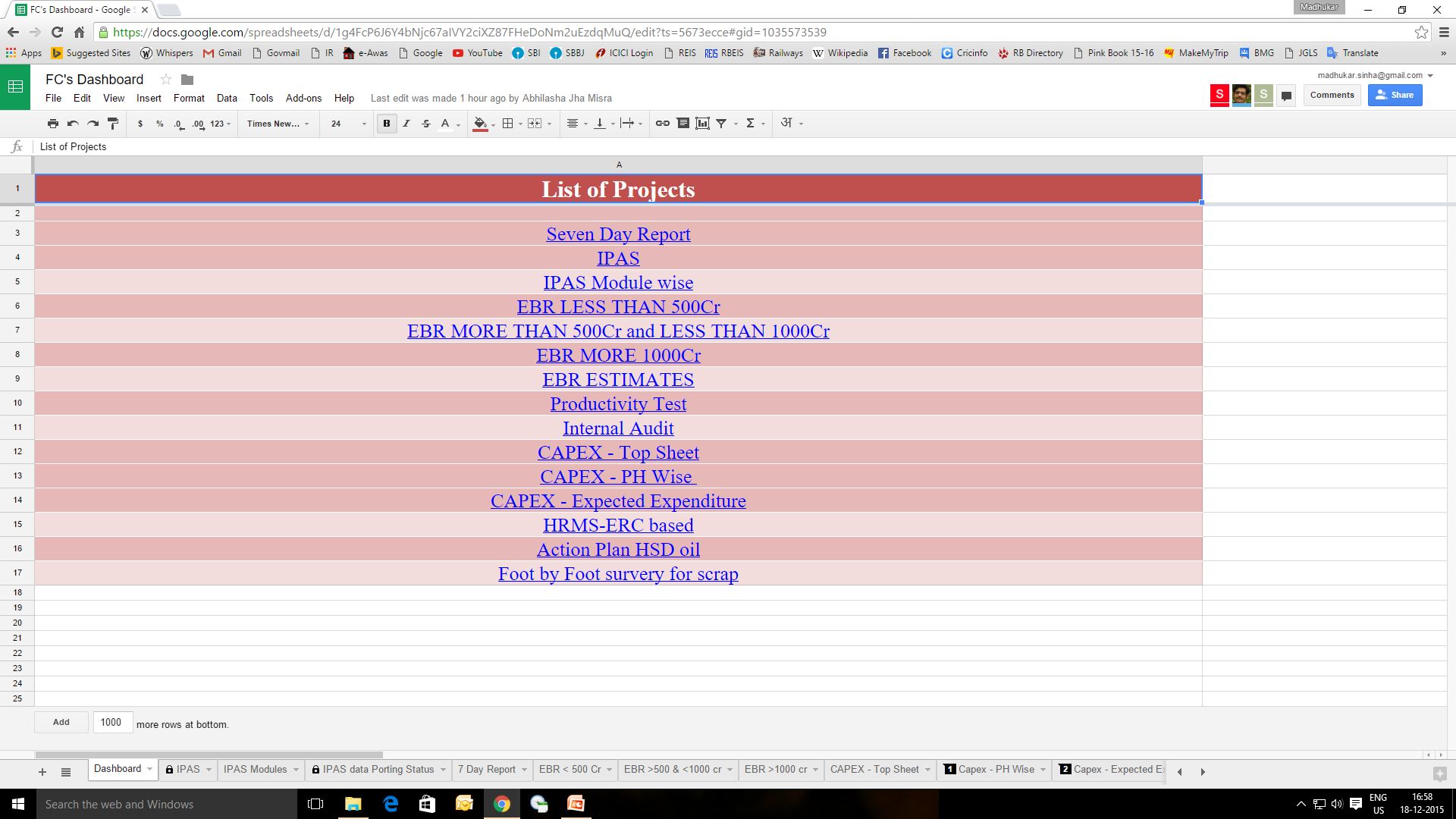 23-Dec-15
Data Analytics - NAIR
55
Statistician’s delight
Use of numbers
23-Dec-15
Data Analytics - NAIR
56
la loi des grands nombres(Law of Large Numbers)
If the expected result of an experiment is random
And the experiment is repeated a large number of times
Then the results tend to stabilise over a period of time
23-Dec-15
Data Analytics - NAIR
57
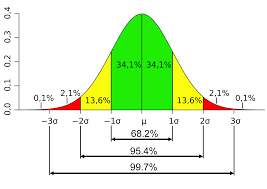 23-Dec-15
Data Analytics - NAIR
58
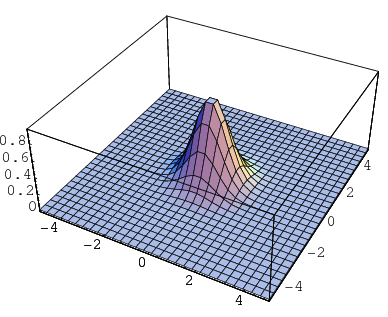 23-Dec-15
Data Analytics - NAIR
59
Statistician’s Delight
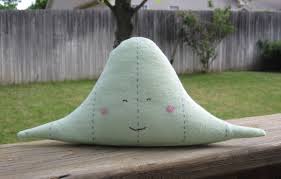 23-Dec-15
Data Analytics - NAIR
60
Dependent and Independent variables
y = a0x0+ a1x1+ a2x2+ a3x3+ ε
23-Dec-15
Data Analytics - NAIR
61
Dependent and Independent variables
Throughput = f (Availability of
power
reliable signalling,
Crew,
TXR cleared RS,
efficient controllers,
motivated staff and officers,
reliable equipment of all types,
etc.)
23-Dec-15
Data Analytics - NAIR
62
Optimisation
Max. [y – (ax+ by+ cz)]
23-Dec-15
Data Analytics - NAIR
63
Optimisation
Maximise Throughput
Subject to: loco failures, signal failures, crew non-availability, failing rolling stock, absence of crucial staff, demotivated staff and officers, other asset failures, etc.
23-Dec-15
Data Analytics - NAIR
64
Our position
Data on Indian Railways
23-Dec-15
Data Analytics - NAIR
65
Recording of data on IR
Quadrant I is ideal.
However, on IR data can be available to varying degrees in all Quadrants.
23-Dec-15
Data Analytics - NAIR
66
Data on Indian Railways
Several IT projects on IR have potential for data analytics:
Data Warehouse for PRS
Data Warehouse for UTS
Data Warehouse for FOIS
Control Office application
 Integrated Coach Monitoring System (ICMS)
Loco Sheds Management System (LSMS)
Software for Locomotive Asset Management (SLAM) for Electric Loco Sheds
Track Management System (TMS)
MIS for Land & Amenities on IR
Traction Distribution Management System (TDMS)
Signaling Maintenance Management  System (SMMS)
Expenditure side application of PRIME/AFRES/IPAS/ e-Recon/ARPAN etc.
23-Dec-15
Data Analytics - NAIR
67
Data on Indian Railways
Tickets
reserved / unreserved
Freight
RRs
Train movement
control office
Crew
movement  and lobbies
Maintenance
P Way and fixed assets
Maintenance
Rolling stock
Materials
purchase and depots
HR
manpower deployment and staff welfare
Costing and accounting – all of  the above
23-Dec-15
Data Analytics - NAIR
68
Change
Reorganising Statistical Units
23-Dec-15
Data Analytics - NAIR
69
Reorganizing Statistical Unit to Analytics Unit
Dynamic officers with adequate field experience and IT knowledge should lead the team
Identify comparatively younger staff and train them in data handling and analysis
Involve young JE level staff of EDP centres as part of the Unit
Unit should provide analyzed inputs to all departments
23-Dec-15
Data Analytics - NAIR
70
Something new
Analytics Ecosystem on IR
23-Dec-15
Data Analytics - NAIR
71
An Analytics Ecosystem for IR
23-Dec-15
Data Analytics - NAIR
72
Possible Areas for Analytics
Predictive maintenance
 Dynamic pricing
Evaluating different marketing strategies
 Improving capacity utilization/route  congestion
 Real time management of linear and rolling stock assets
23-Dec-15
Data Analytics - NAIR
73
Possible Areas for Analytics
Expenditure on Fuel consumption
Correlation with changes in fuel prices, Specific Fuel Consumption of locomotives, route electrification and transport output
RCD wise energy rate and consumption data
Automatic alerts in case the inventory of fuel increases to more than 10 days
Expenditure on Traction Bills
Correlation with prices of traction,  Loco-wise and EMU coach wise energy consumption and transport output
TSS-wise energy rate and consumption data
Automatic alerts in cases of diesel locos running under wires
23-Dec-15
Data Analytics - NAIR
74
Some theoretical stuff
Don’t rely too much on predictive capacity of current data
23-Dec-15
Data Analytics - NAIR
75
An economist can affect the economy
as much as
The weatherman the weather
23-Dec-15
Data Analytics - NAIR
76
Logical fallacy
Post hoc ergo propter hoc?
The rooster crows before sunrise.
Ergo the rooster causes sunrise.
Cum hoc ergo propter hoc?
Rate of deaths in India due to TB increased even as civilian deaths during war in Iraq was increasing
Ergo War in Iraq was the cause of increase in TB death rate in India
23-Dec-15
Data Analytics - NAIR
77
Chaos Theory
Chaos
When the present determines the future,
but the approximate present does not approximately determine the future
23-Dec-15
Data Analytics - NAIR
78
Chaos Theory
Does the flap of a butterfly’s wings in Brazil set off a tornado in Texas?
The butterfly does not power or directly create the tornado
The flapping of wings by the butterfly is a set of initial conditions which are followed by the tornado – the final result
Had the butterfly not flapped its wings, the trajectory of the system might have been vastly different
For want of a nail the shoe was lost.
For want of a shoe the horse was lost.
For want of a horse the rider was lost.
For want of a rider the message was lost.
For want of a message the battle was lost.
For want of a battle the kingdom was lost.
And all for the want of a horseshoe nail.
23-Dec-15
Data Analytics - NAIR
79
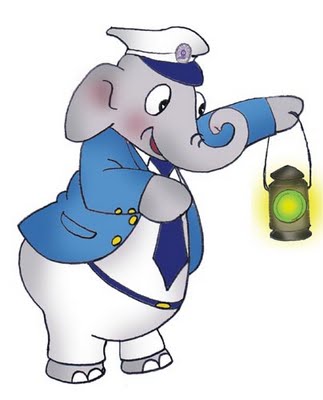 Thank You
23-Dec-15
Data Analytics - NAIR
80